Внеурочная деятельность по коррекции когнитивных функцийу учащихся с ОВЗ
В коммуникативной деятельности школьников с ОВЗ обнаруживаются стойкие нарушения всех звеньев коммуникативного акта, проявляющие себя в снижении коммуникативно-познавательной потребности в общении. У большинства детей недостаточно сформирована речевая коммуникация и связная речь, что создает барьеры в межличностном взаимодействии.
Когнитивная (мыслительная) функция - это предназначенность языка
быть средством выражения, передачи, хранения и развития мыслительного
содержания. Как и коммуникативная функция, когнитивная функция пред-
ставляет собой сложную совокупность мыслительных субфункций, которые
охватывают весь круг проблем, традиционно обозначаемых формулой «язык
и мышление».
Когнитивные функции, с которыми работает учитель-дефектолог:
восприятие информации (гнозис);
сохранение информации (память);
воспроизведение информации (речь);
двигательные навыки (праксис);
интеллект (мышление);
 внимание.
Развитие когнитивных функции речи происходит в процессе:
игровой деятельности;
упражнений на внимание;
упражнений на коммуникацию;
тренировки памяти;
развития воображения и творческих способностей;
развития словарного запаса;
развитие фонематического слуха.
Программа по коррекции когнитивных функцийу учащихся с ОВЗ «Лестница знаний»
Курс «Лестница знаний» представляет собой комплекс специально раз-
работанных занятий, сочетающих в себе коррекционно-развивающие упраж-
нения с разнообразным познавательным и коммуникативным материалом.
Эта совокупность обеспечивает как развитие познавательных, коммуника-
тивных потребностей учащихся, так и их психических качеств: всех видов
памяти, внимания, наблюдательности, быстроты реакции, воображения, речи,
пространственного восприятия и сенсомоторной координации, коммуника-
бельности, таких способностей мышления, как анализ, синтез, исключение
лишнего, обобщение, классификация, установление логических связей, спо-
собность к конструированию.
Этапы коррекции и развития когнитивных функций
1) Подготовительный период
Цель – развитие сенсорно-перцептивной сферы, наглядно-образного
мышления, формирование предпосылок овладения коммуникативно речевы-
ми компетенциями.
                   2) Основной период
Цель 1 этапа - развитие наглядно-образного мышления и начало фор-
мирования словесно-логического мышления, а также внутреннего плана дей-
ствия.
Цель 2 этапа - формирование словесно-логического понятийного
мышления, развитие произвольности (прежде всего помехоустойчивости в
интеллектуальной и двигательной сферах), внутреннего плана действия.
Задачи:
1) своевременное выявление когнитивных нарушений, препятствую-
щих овладению коммуникативных речевых компетенций детей ОВЗ;

2) использование коррекционных средств развития когнитивных уме-
ний необходимых для совершенствования коммуникативных речевых компе-
тенций с ОВЗ;

3) повышение мотивации у детей с ОВЗ к коммуникации.
Особенности коррекционно-развивающих занятий
Обеспечение благоприятной атмосферы. Доброжелательность со стороны педагога, его отказ от высказывания критики в адрес ребенка.
Безотметочная система обучения.
Обогащение окружающей ребенка среды разнообразными новыми для него предметами с целью развития его любознательности.
Поощрение высказывания оригинальных идей.
Широкое использование вопросов раскрытого, многозначного типа.
Использование педагогом личного примера - творческого подхода к решению проблемы.
Предоставление детям возможности активно задавать вопросы.
Коррекционно-развивающая работа строится с опорой на сильные стороны учащихся: контактность, наглядно-образное мышление, зрительную память, воображение.
Уровни результатов
Критерии эффективности программы
Полученные результаты обследования когнитивных функций детей выходят на новый качественный уровень.
Положительные изменения в мотивационно-личностной сфере учащихся.
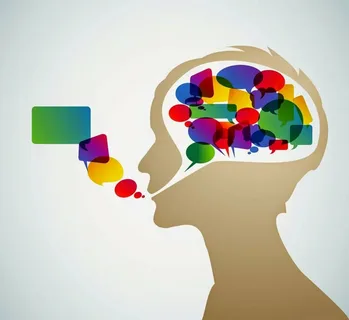 Внеурочное занятие по программе «Лестница знаний»
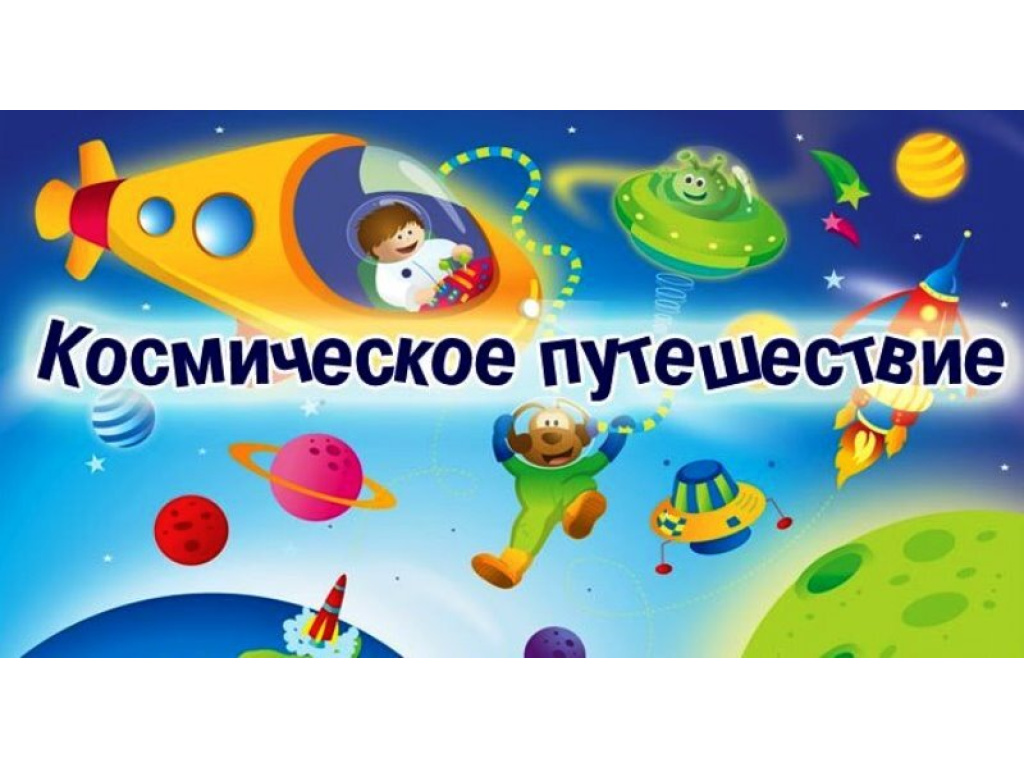